PROJETO PANAMAZÔNIA II
América do Sul
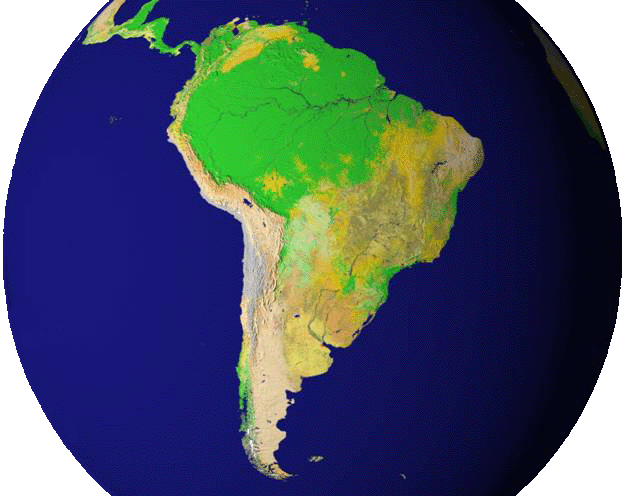 MONITORAMENTO DOS BIOMAS FLORESTA, CERRADO, CHACO 

MAPEAMENTO DAS CICATRIZES DAS ÁREAS QUEIMADAS

MAPEAMENTO DA DRENAGEM  DA  AMÉRICA  DO  SUL
 
MAPEAMENTO DA IDADE DAS REBROTAS

PROCEDIMENTO DE VALIDAÇÃO
PROJETO PANAMAZÔNIA II
América do Sul
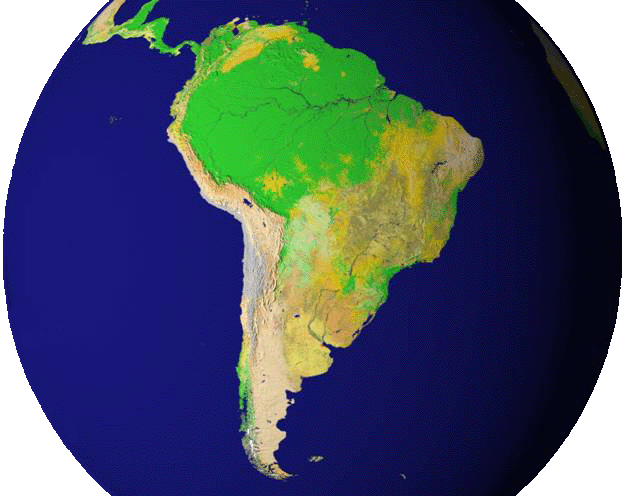 MONITORAMENTO DO BIOMA  CHACO
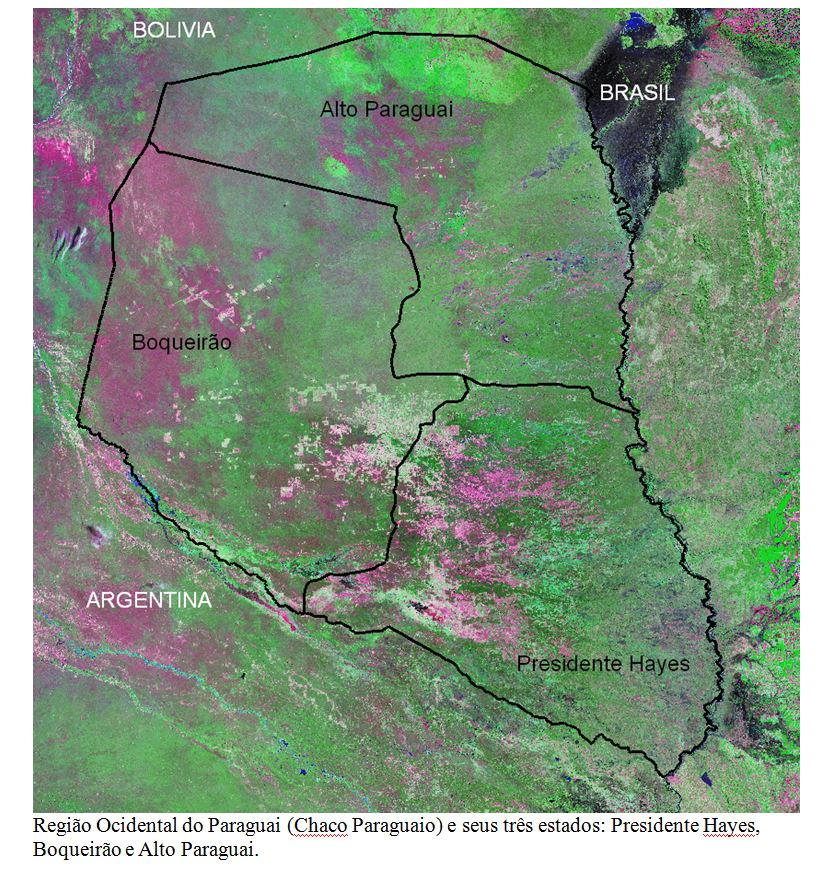 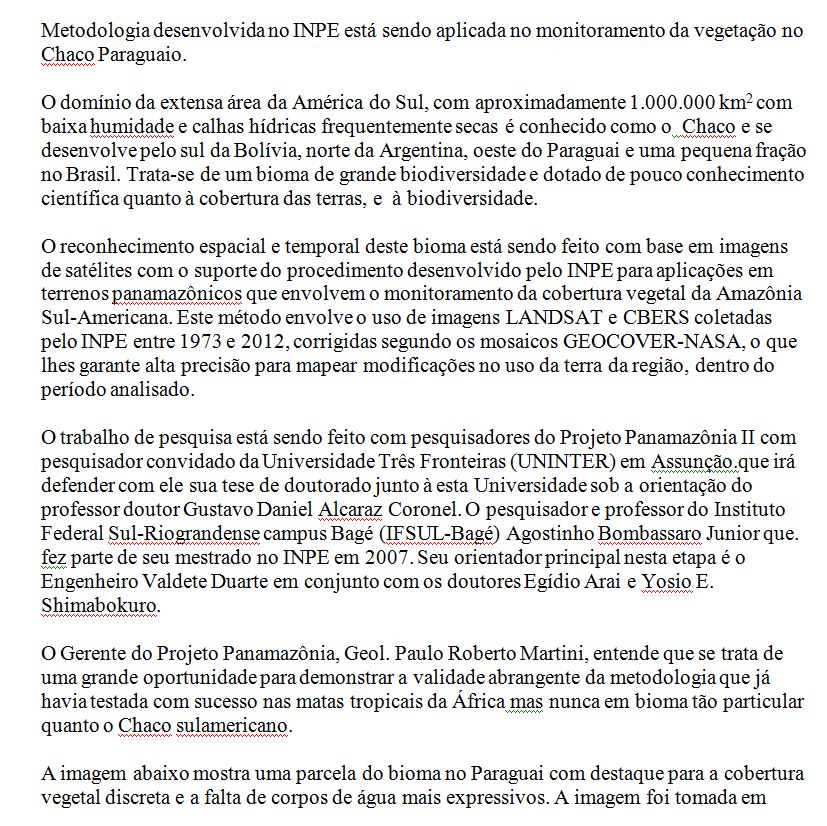 MONITORAMENTO DO CHACO NO PARAGUAI
LINHAS DA SEGMENTAÇÃO – 1990 Fração sombra
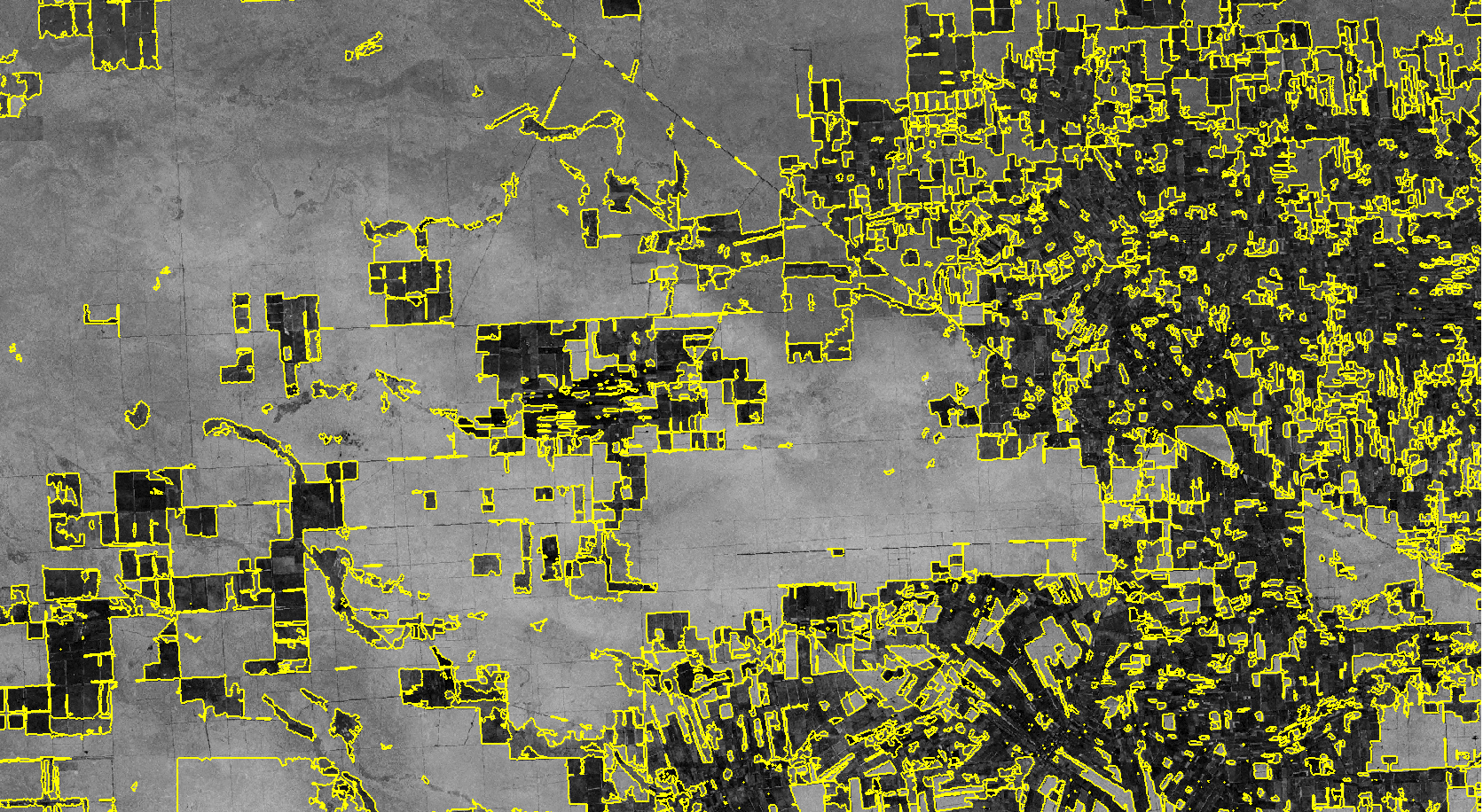 Linhas da Segmentação sobre a imagem Landsat Fração Sombra de 1990
MONITORAMENTO DO CHACO NO PARAGUAI
LINHAS DA SEGMENTAÇÃO – 1990
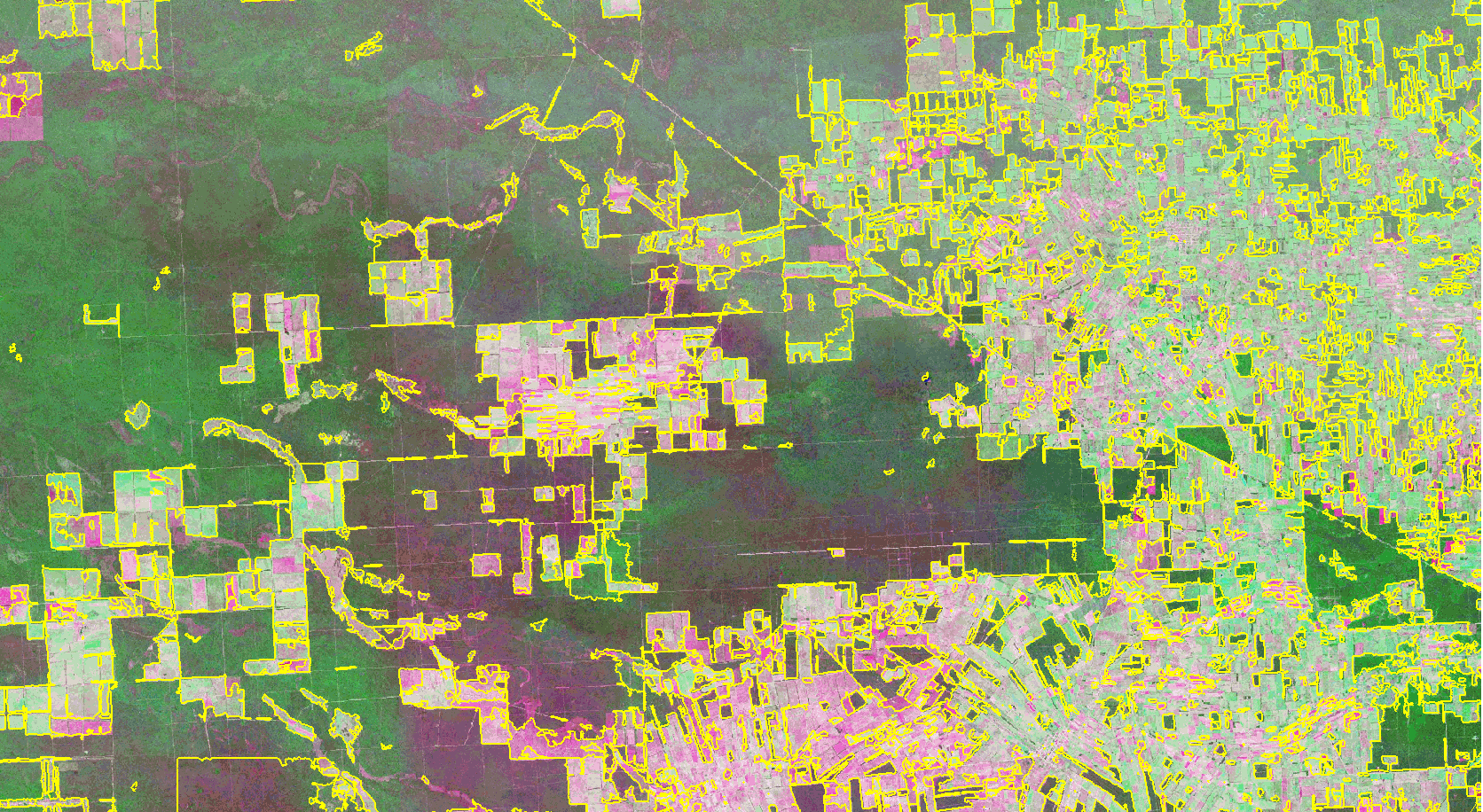 Linhas da Segmentação sobre a imagem Landsat Colorida de 1990
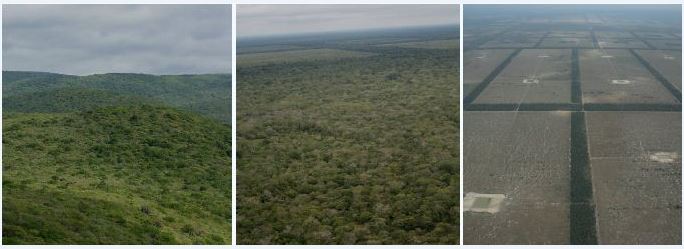 Fotos: panorâmicas do Chaco e as novas fronteiras agrícolas (fonte Guyra)